დიდი დიღმის ფილიალი 115-ის მისამართია  პეტრიწის N9 აბრის სიგრძეა 8 მ და სიგანე  (1მ)მეორე  აბრის სიგრძე 6 და სიგან (1მ)
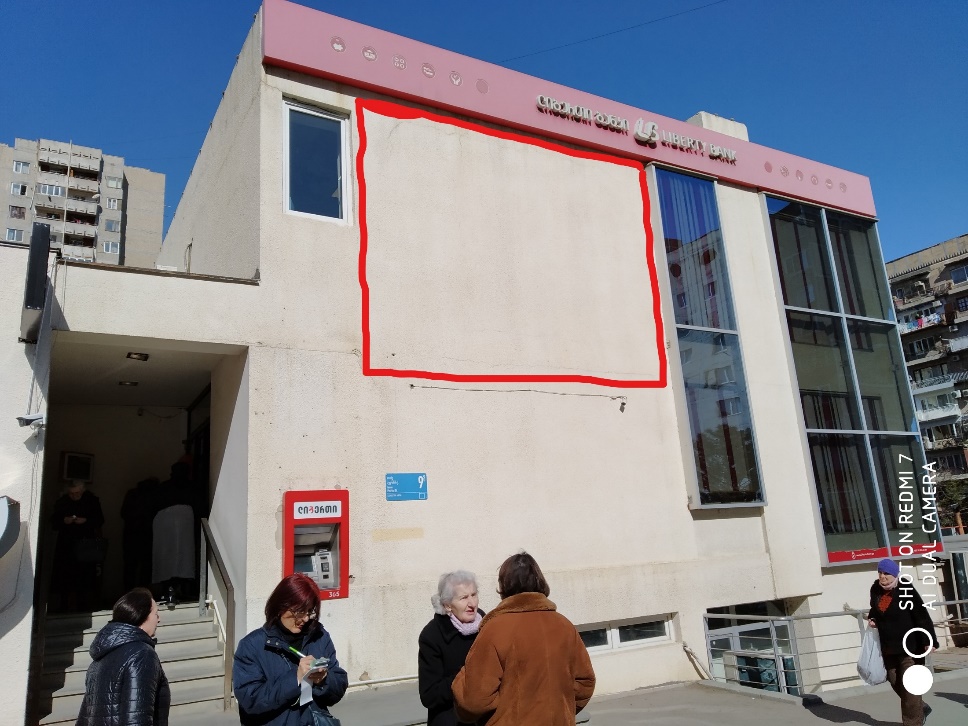 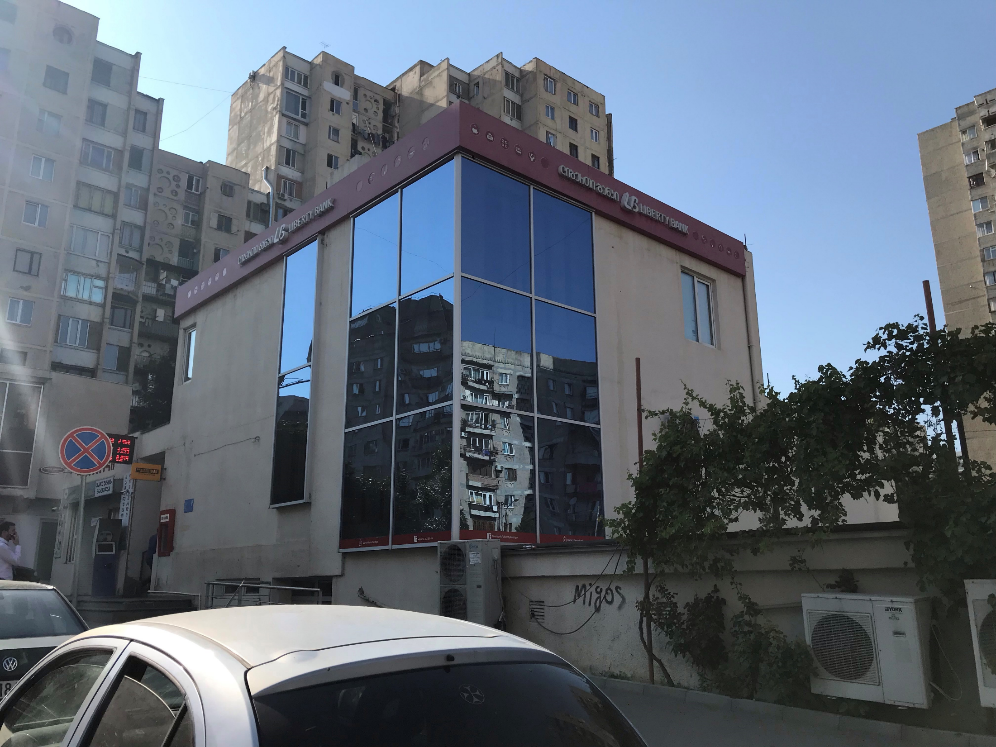 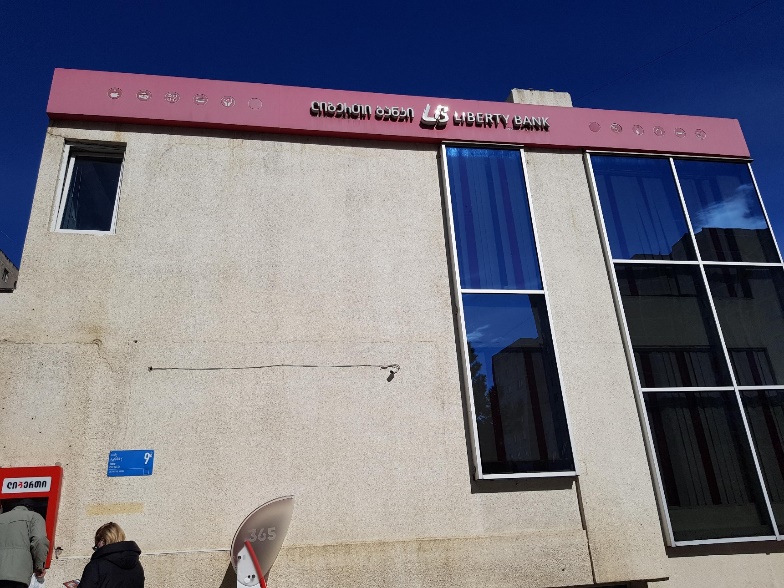 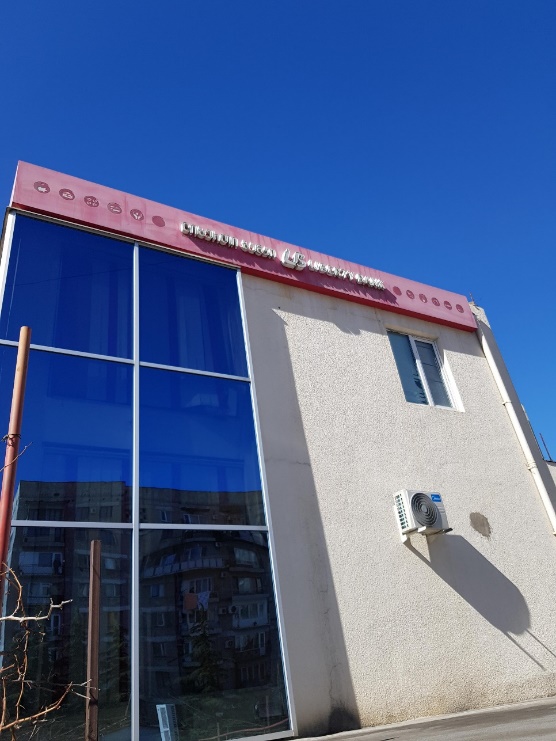 დიღომი ს/ც6-ის სიგრძე  9მ. (60სმ) 5,40 მ.მაღლა ჩარჩო 9მ. სიგანე  60 სმ.  დიღმის მასივი.6 კვ. 5a bil.
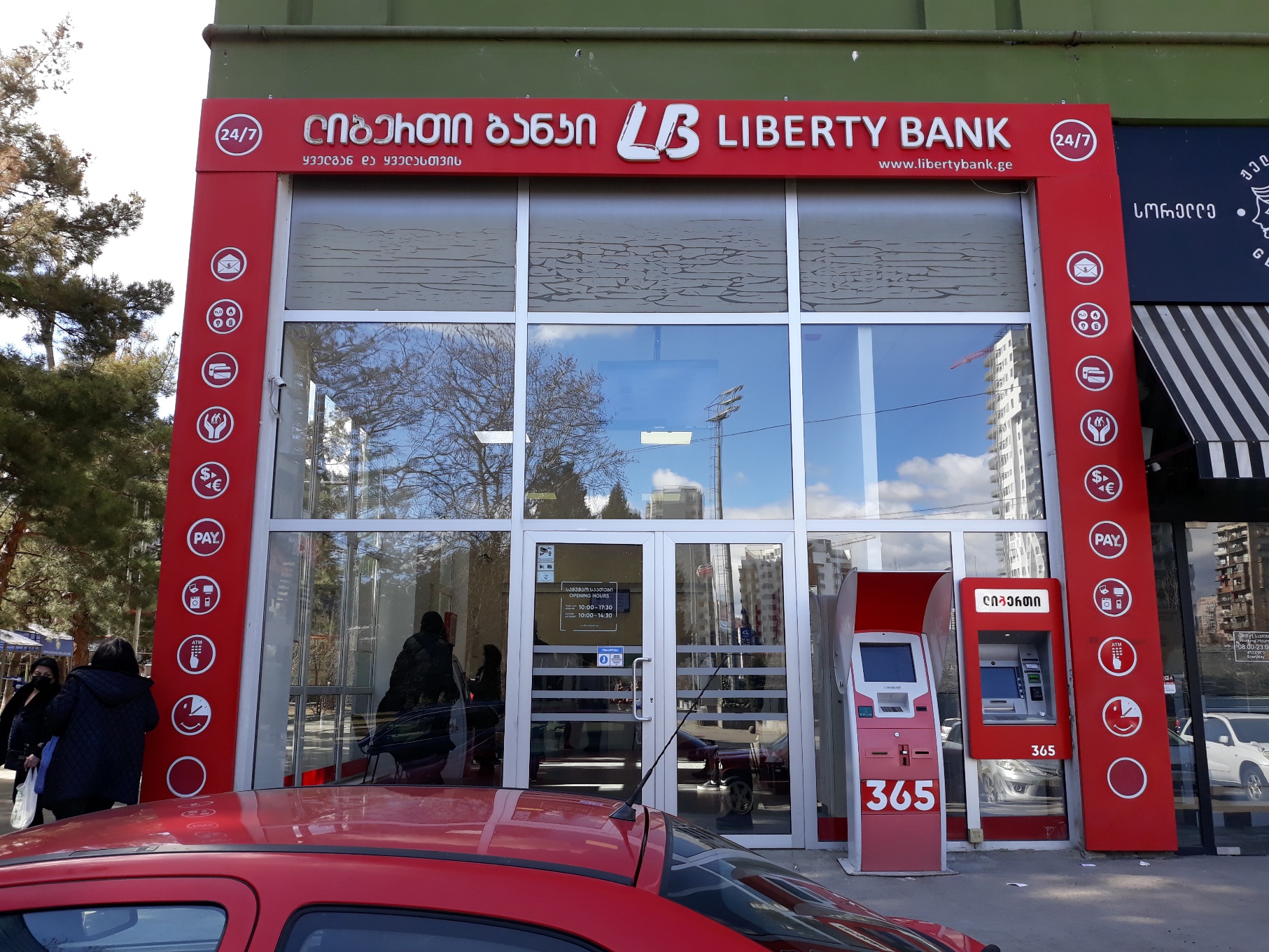 გლდანის ფილიალი 147
აბრის ზომა 10 მ X (0,8მ) (იხ. მიმაგრ. ფოტო).
მეტრო ახმეტელის მიმდებარედ, მუხიანის გადასახვევი.
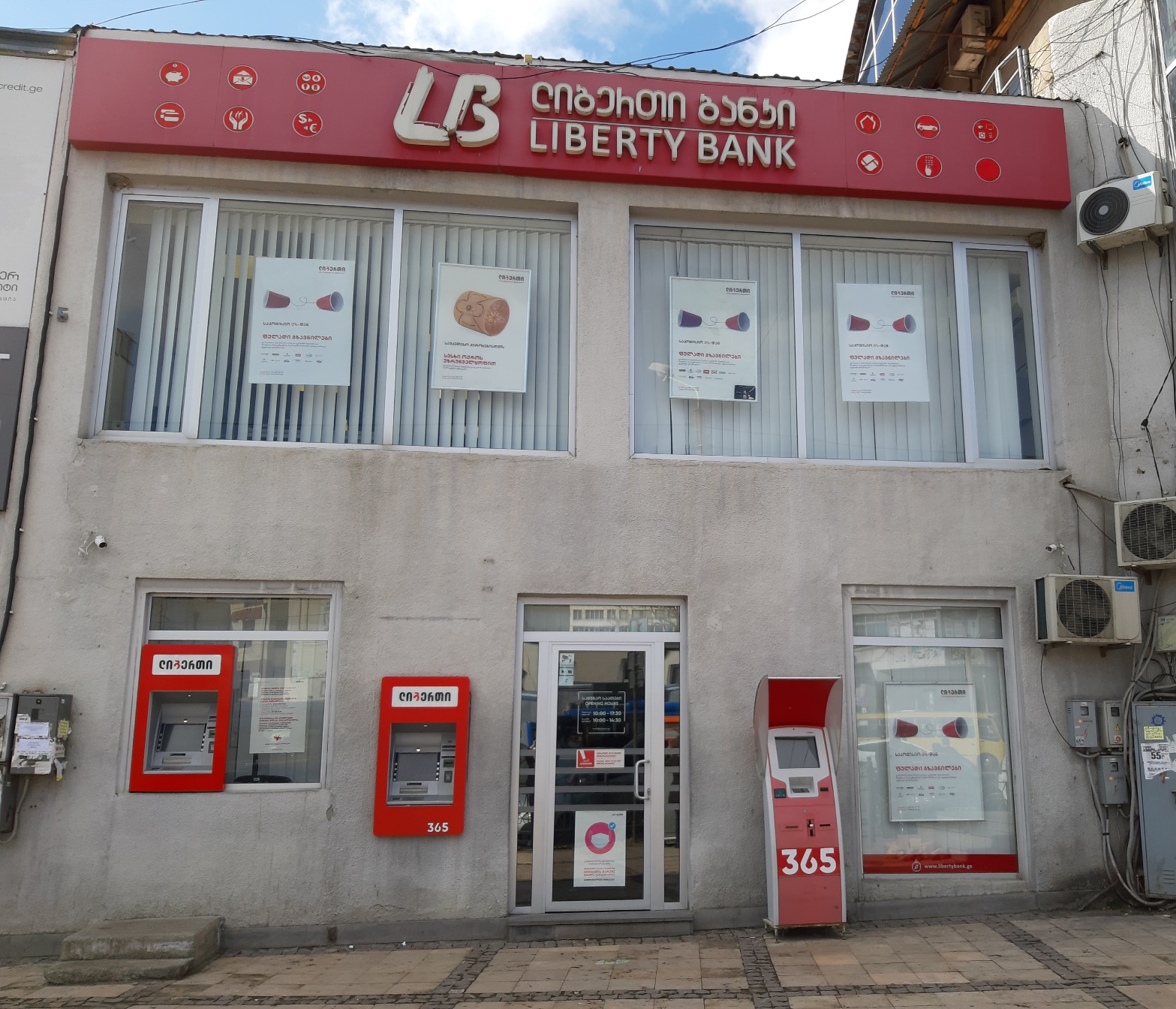 გლდანის ს/ც 585მისამართი გლდანი 3მ/რ, მე15-ე კორპუსის მიმდებარედაბრის ზომა: სიგრძე 18მ; (0,7მ)
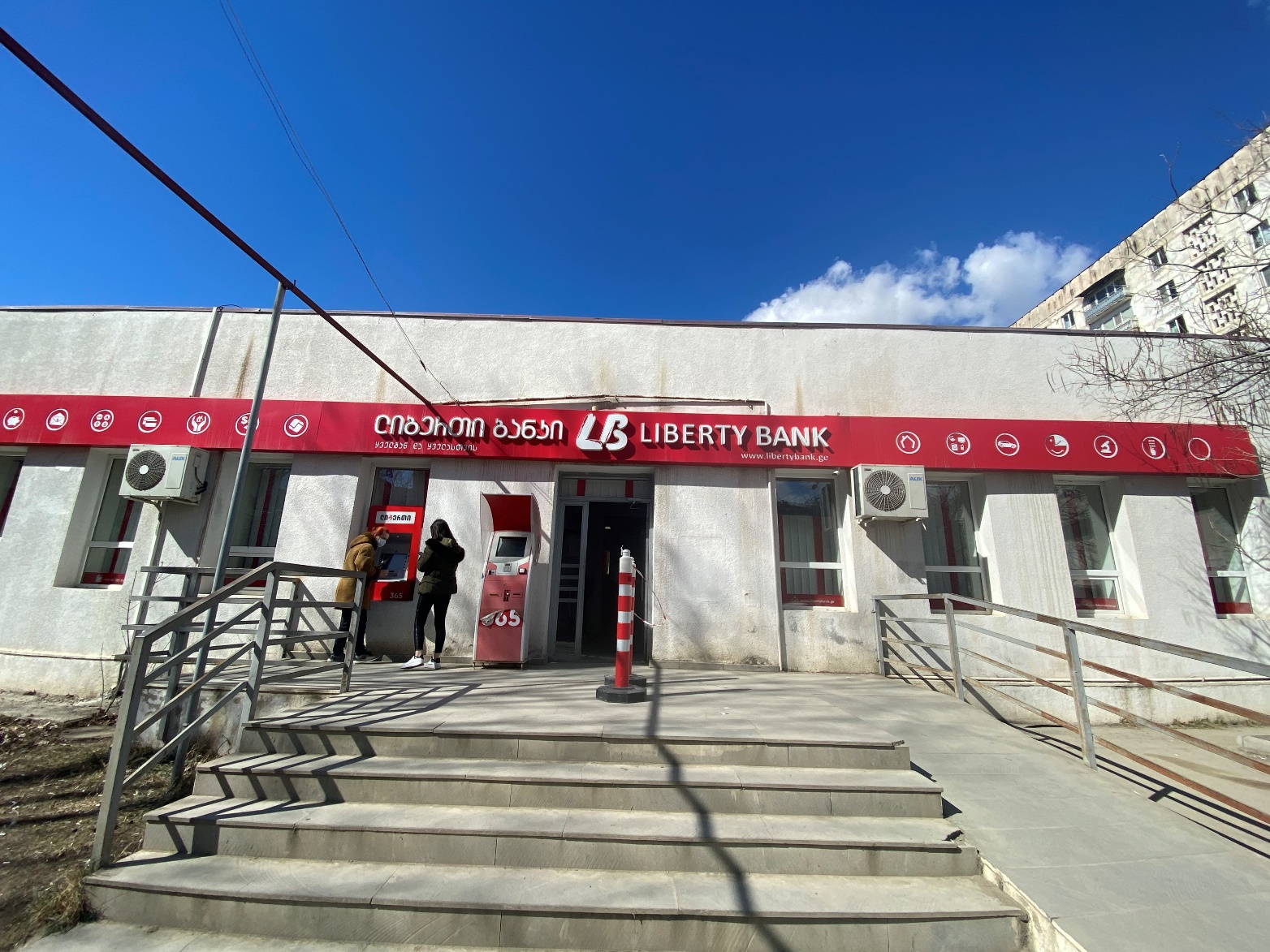 ნაძალადევი ს.ც 4გურამიშვილის გამზირი 12 ა აბრის სიგრძე -24 მეტრიაბრის სიგანე - (0.8მ)
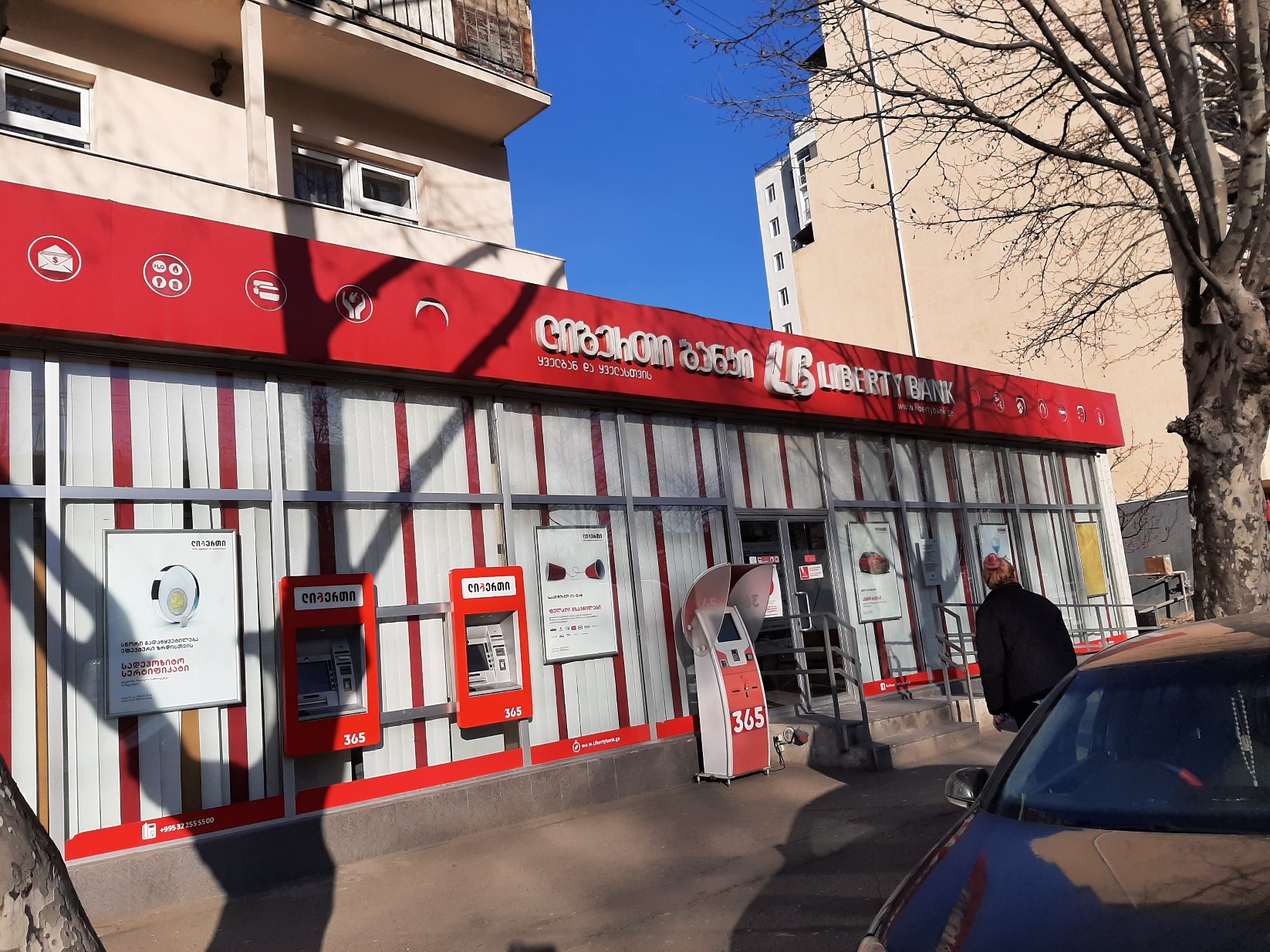 ნაძალადევის ს/ც 151-ში.
  ც.დადიანის 261
  სიგრძე 20მ; (0.8მ)
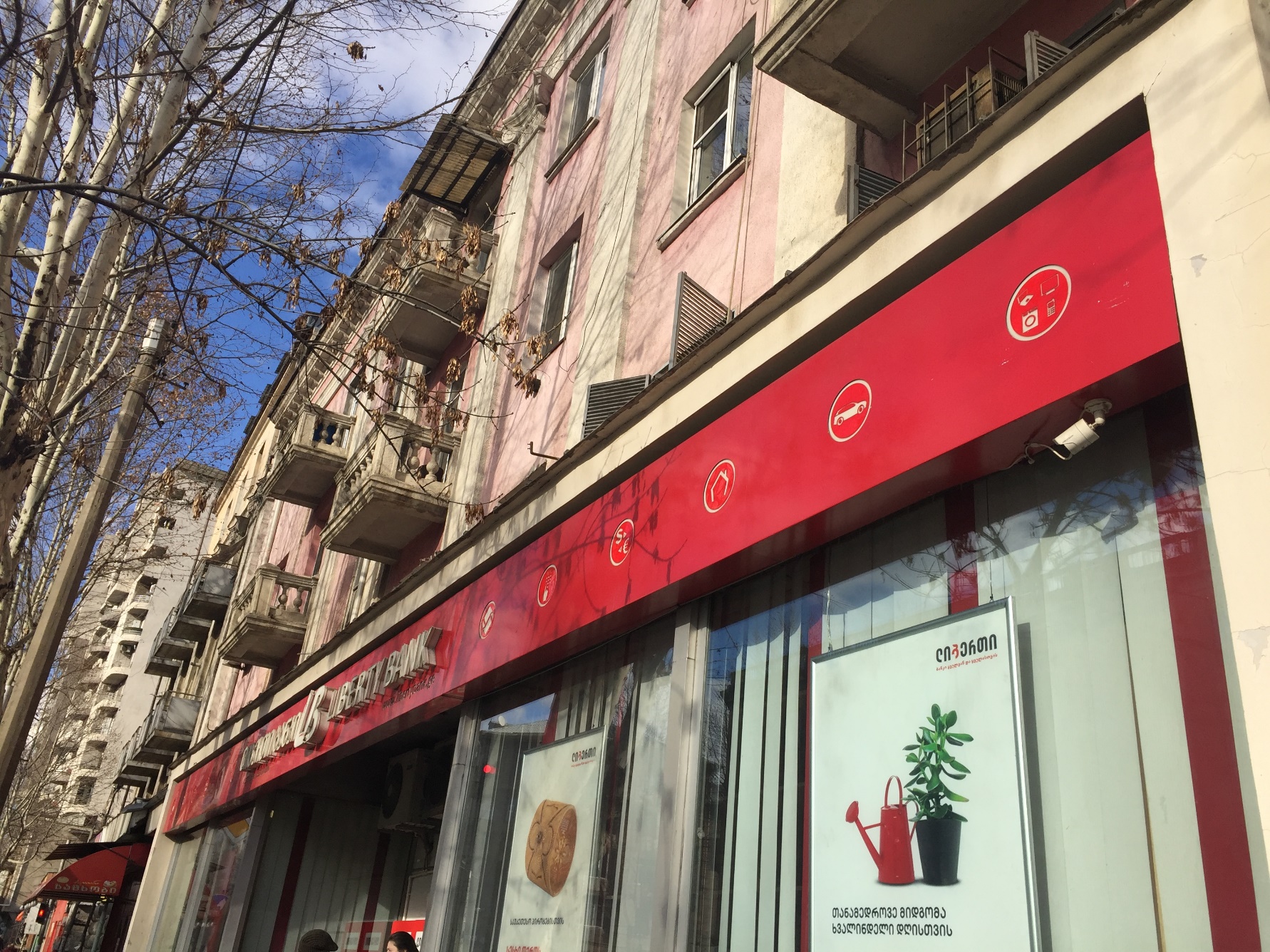 9 მ -60 სმ სიგრძე სიგანე. 6 მ -60 სმ. სამგორიი 4 - ბოგდან ხმელნიცკის ქ. 151
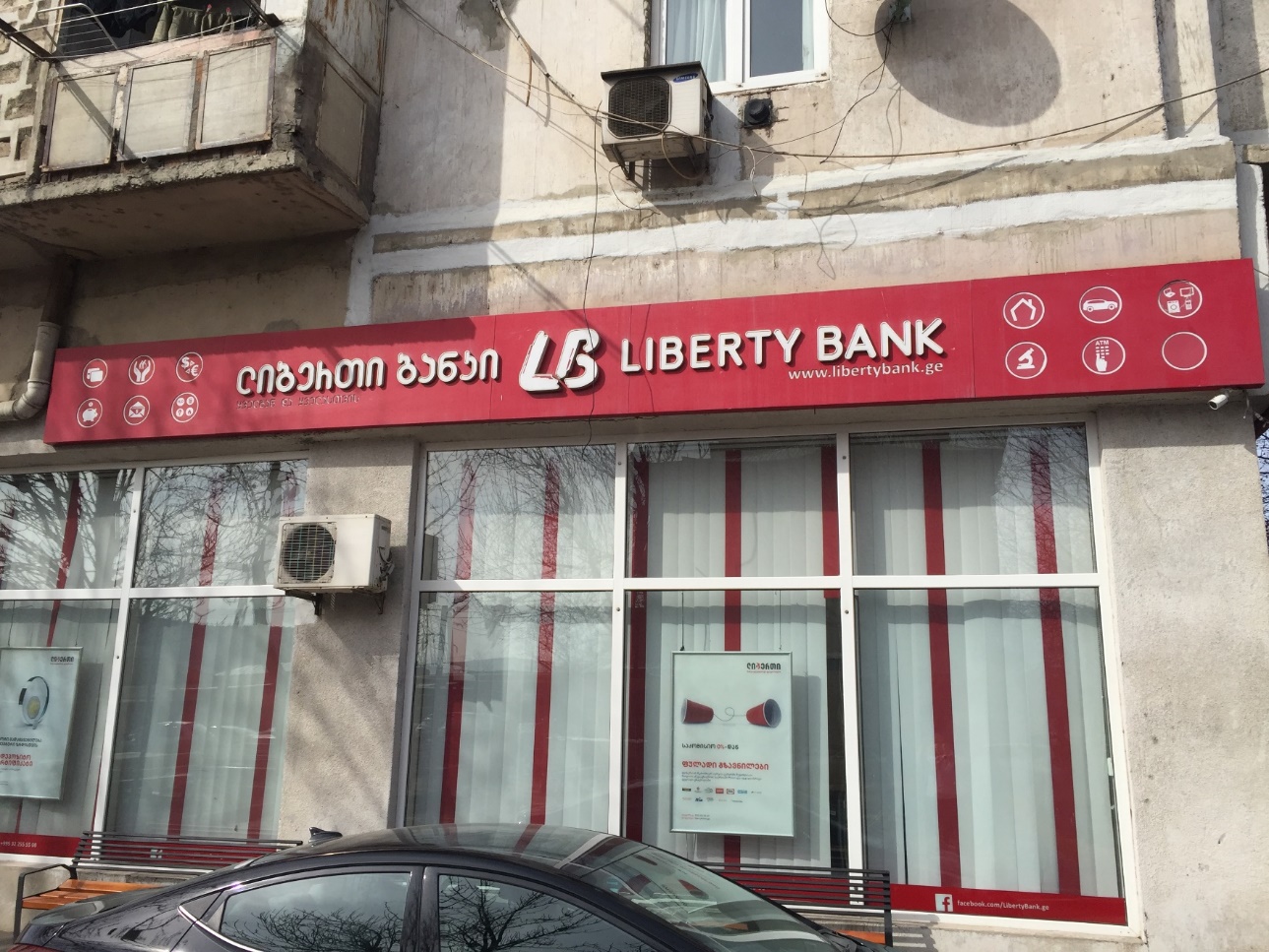 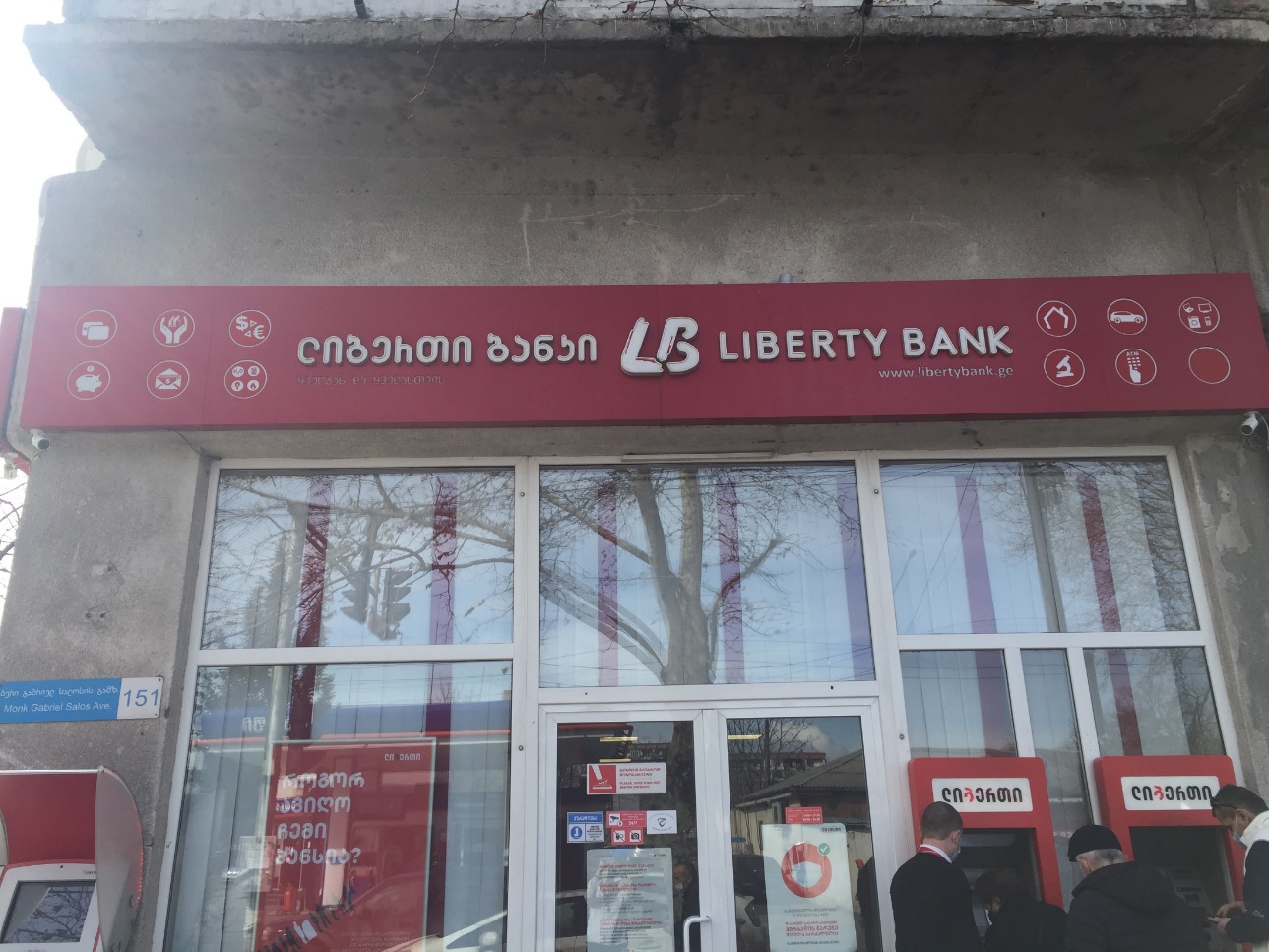 აფრიკა 1 (11 მ- 60 სმ) ჭიჭინაძის ქ. 27
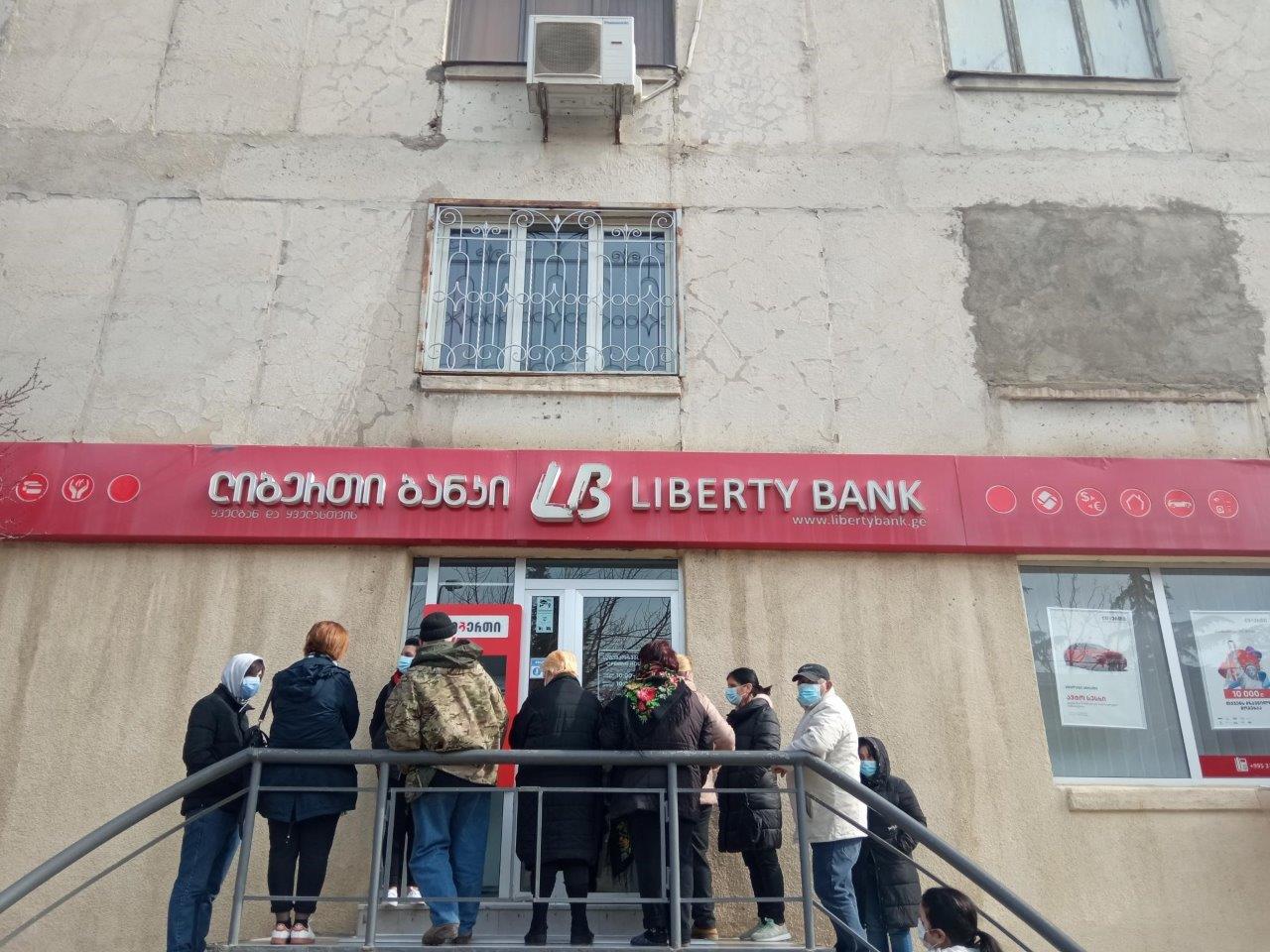 ვაზისუბანი 1 (15 მ - 60 სმ) - შანდორ პეტეფი ქ. 4 მრ, 1 კვ.
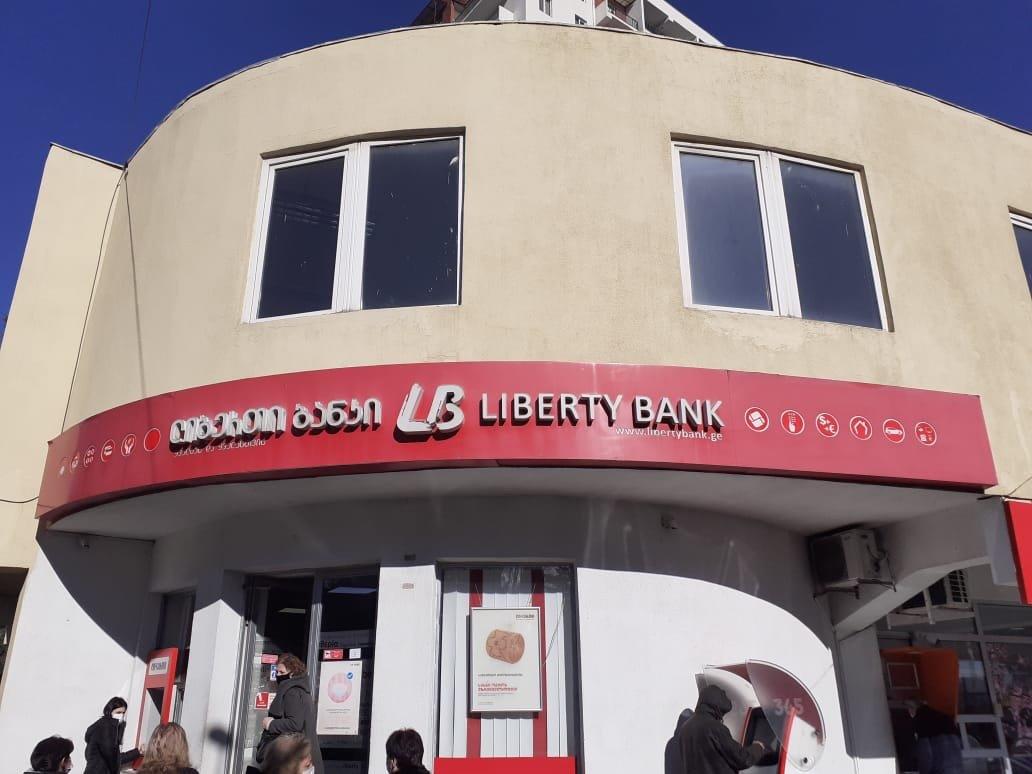 ვარკეთილი 2 (350-60სმ) - ვარკეთილის 3 მრ, კორპ. 310
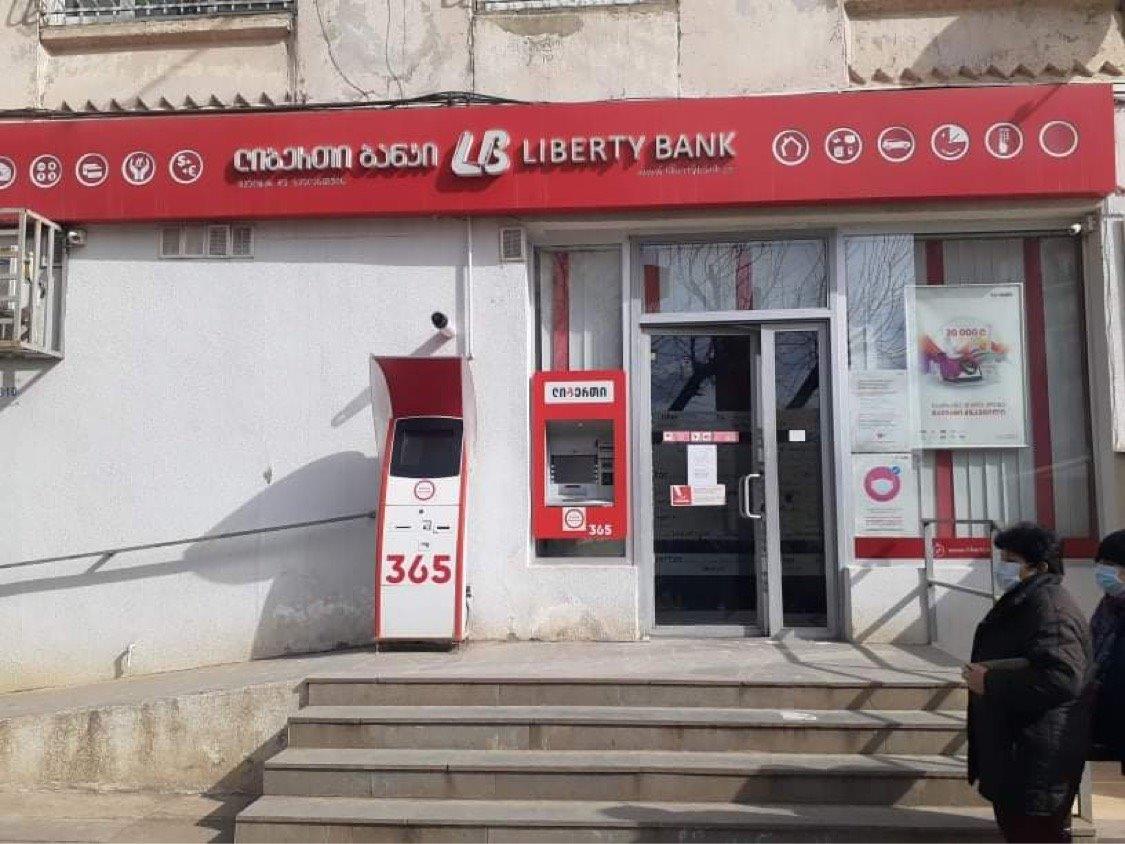 ვარკეთილი 501 ( 6 მ - 60 სმ) - კალოუბნის ქ. 8ა
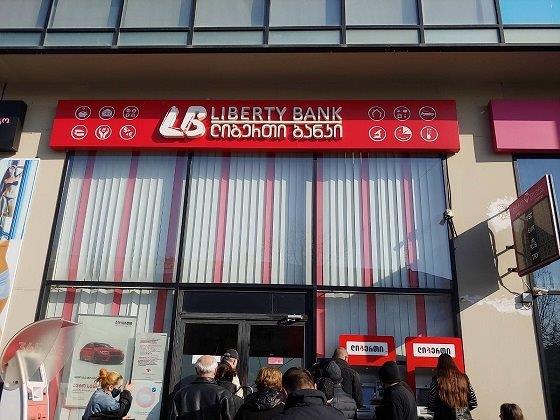 ისანი 127 ( 10 მ -60 სმ) - რ. მამისაშვილი 2
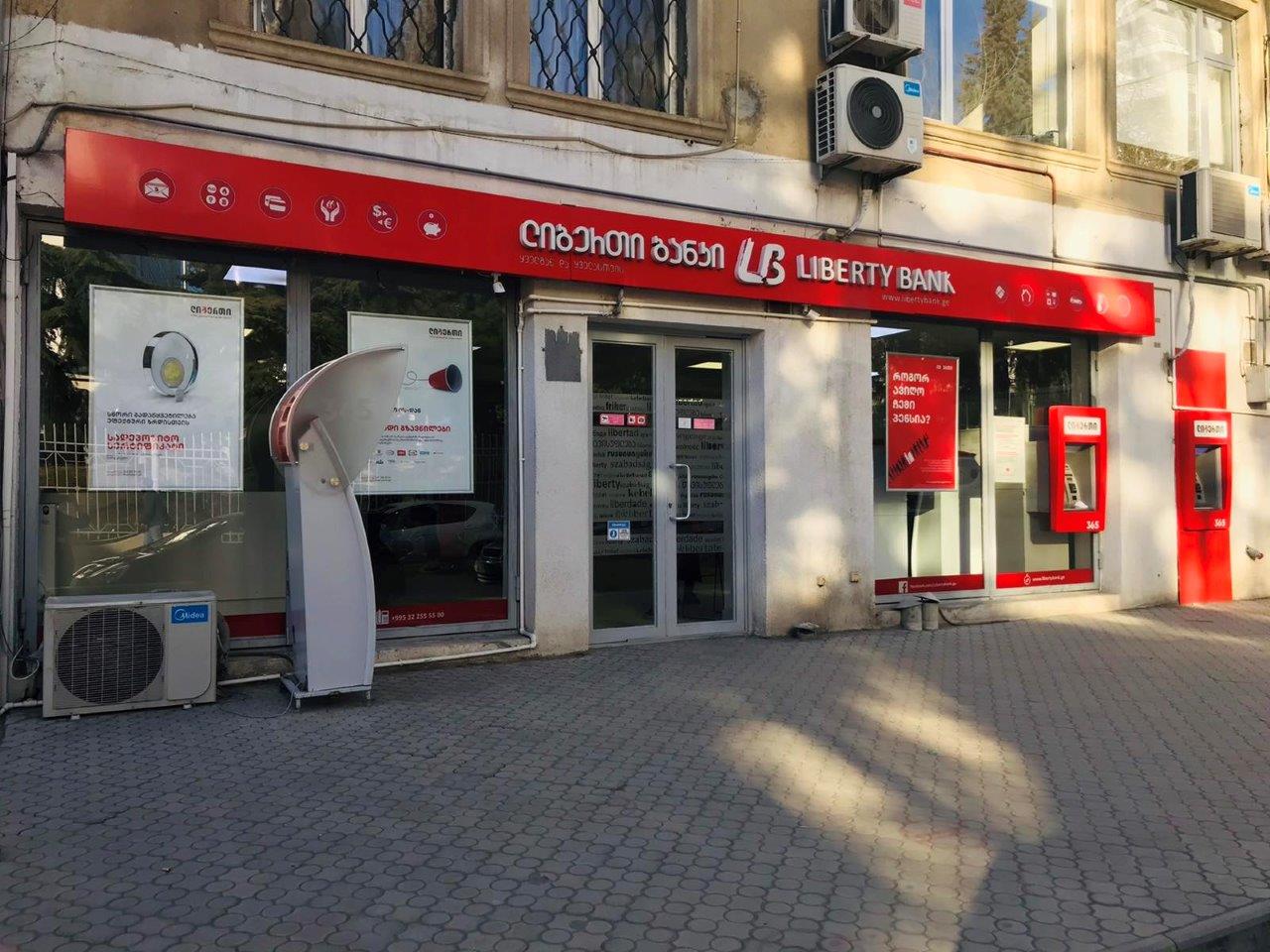 ისანი 129 (13 მ - 70სმ.) - ქ. წამებულის გამზ. 4749
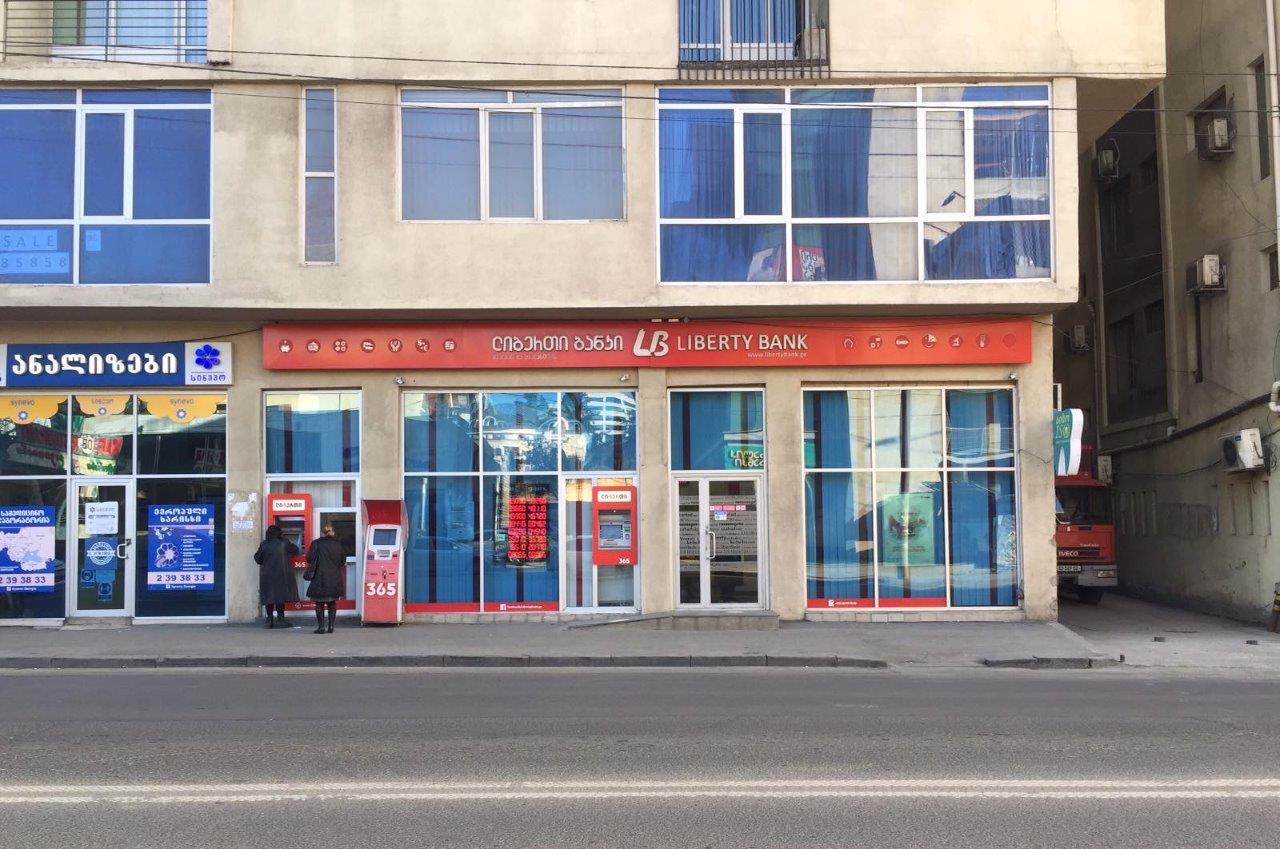 ლილო 1 (7.5 მ - 60 სმ) -  საქსოფმანქანის დასახ. II კვ., კორპ. 8
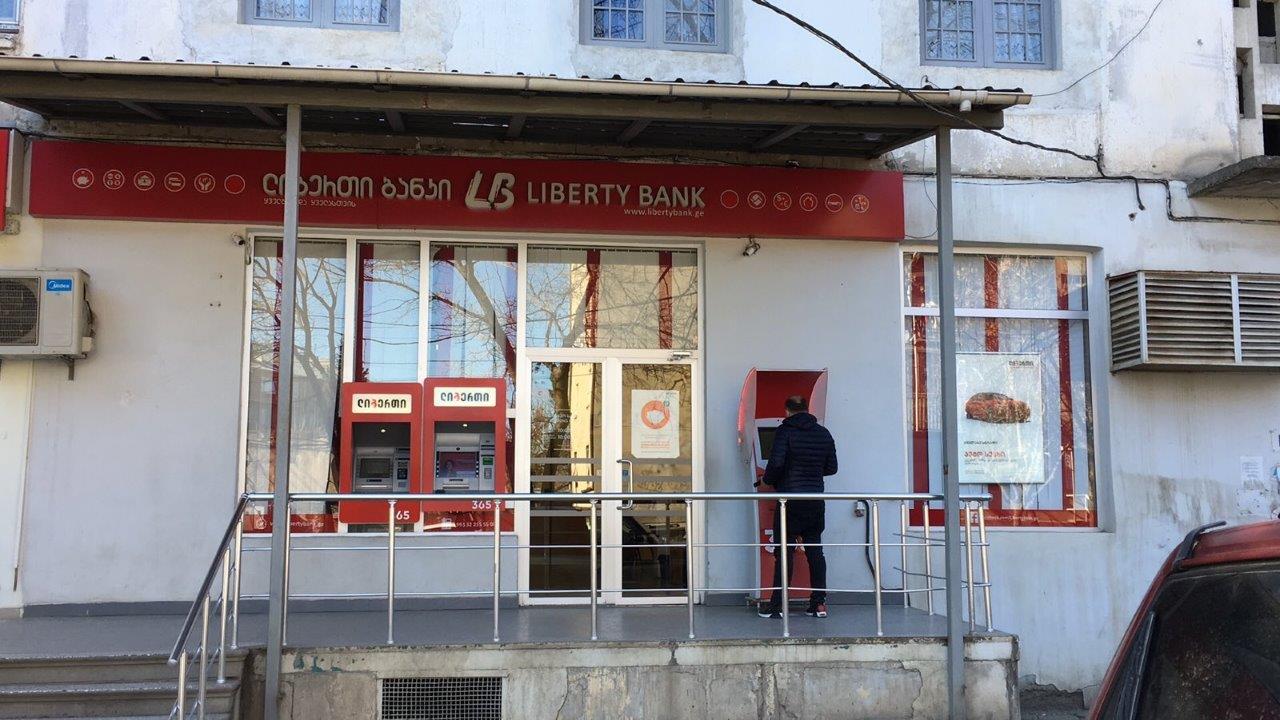 სამგორი 1 (15 მ - 70 სმ) - მოსკოვის გამზ. 37
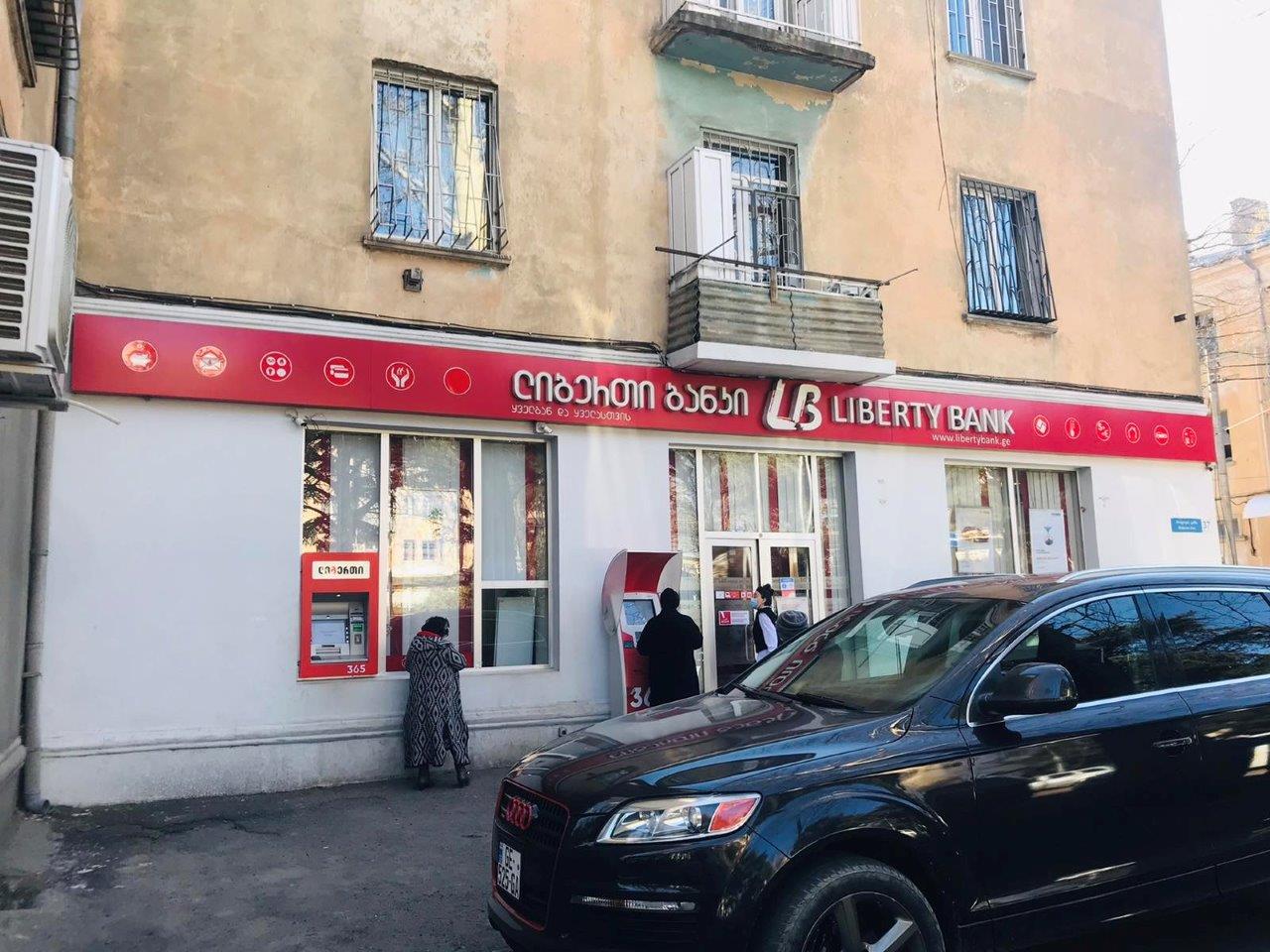 ფონიჭალა 1 ( 4 მ - 60 სმ) - რუსთავის გზადკეცილი 19, კორპ. 4
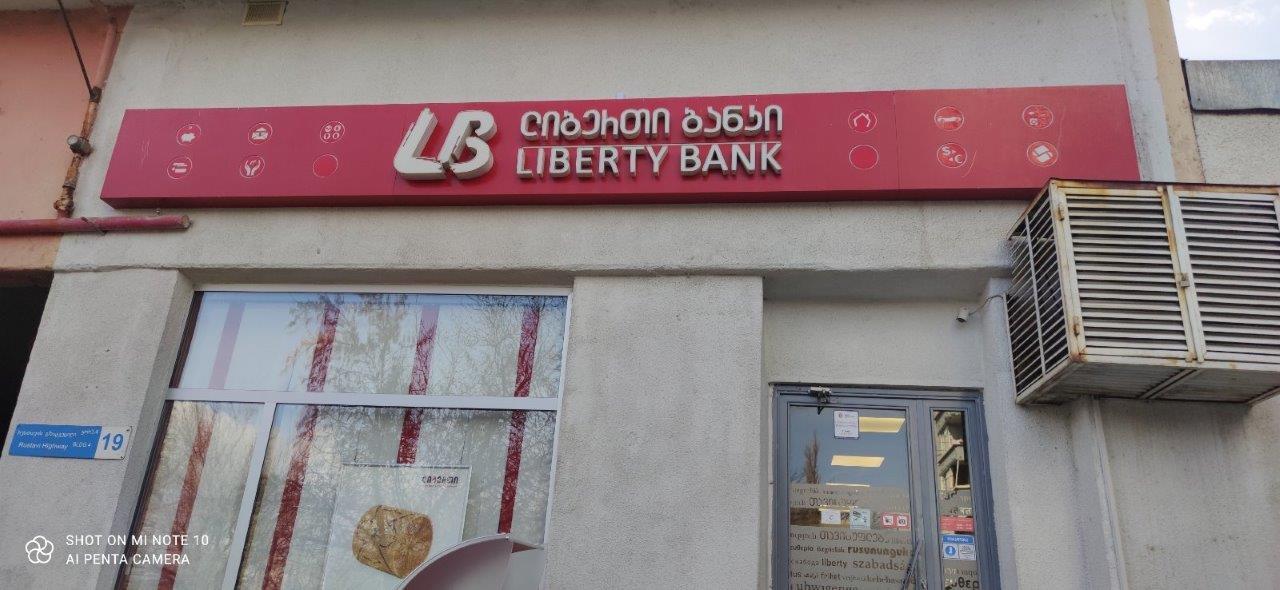 ფონიჭალა 2 (10 მ- 60 სმ) -  ფონიჭალის დასახლება, მე-3 მრ, შენობა 2
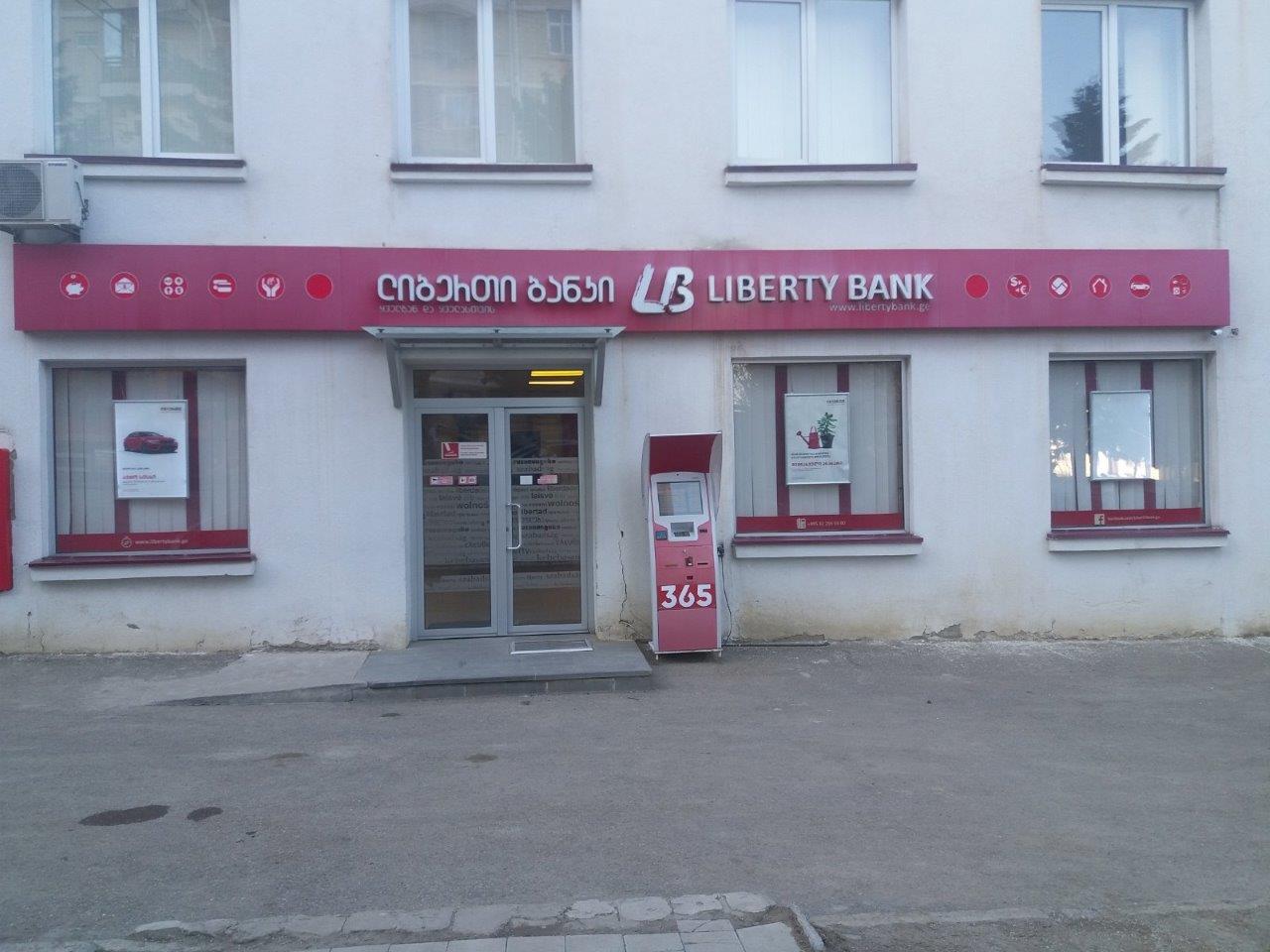 ჩუღურეთი 3 (6 მ - 60 სმ)4 - დ. აბაშიძის 3
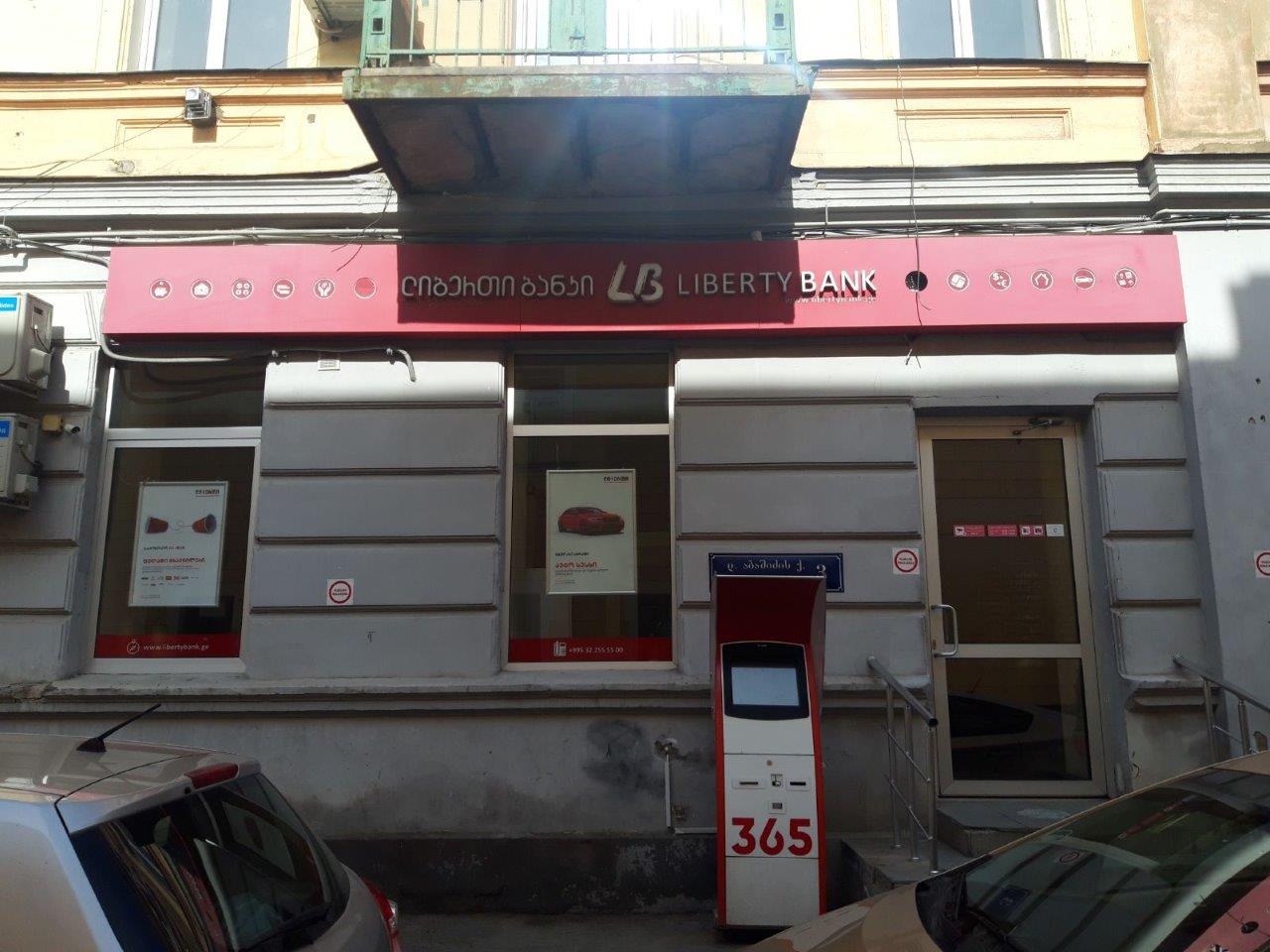 დიდუბე ს/ც 1 -  წერეთლის გამზ. 7-7ა-7ბ (წერეთლის გამზ. 60);აბრის სიგრძე - 8მ, სიგანე - 1,20 მ.
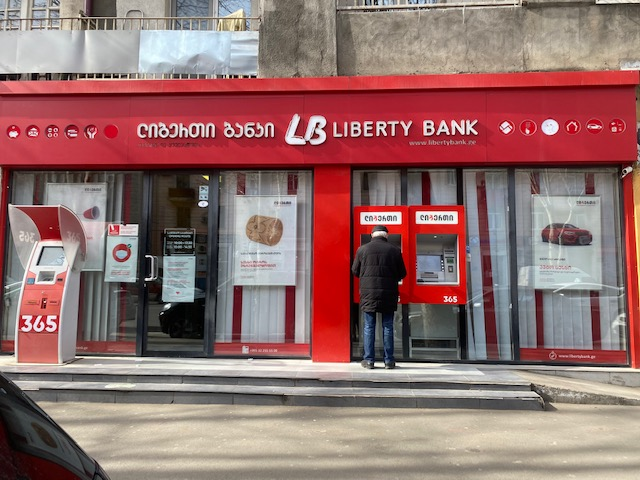 მუხიანი ს.ც 1 ის (მუხიანი,დუმბაძის ქ#22) სიგრძე  დაახლოებით 17მეტრი ხოლო სიგანე დაახლოებით 80 სმ.
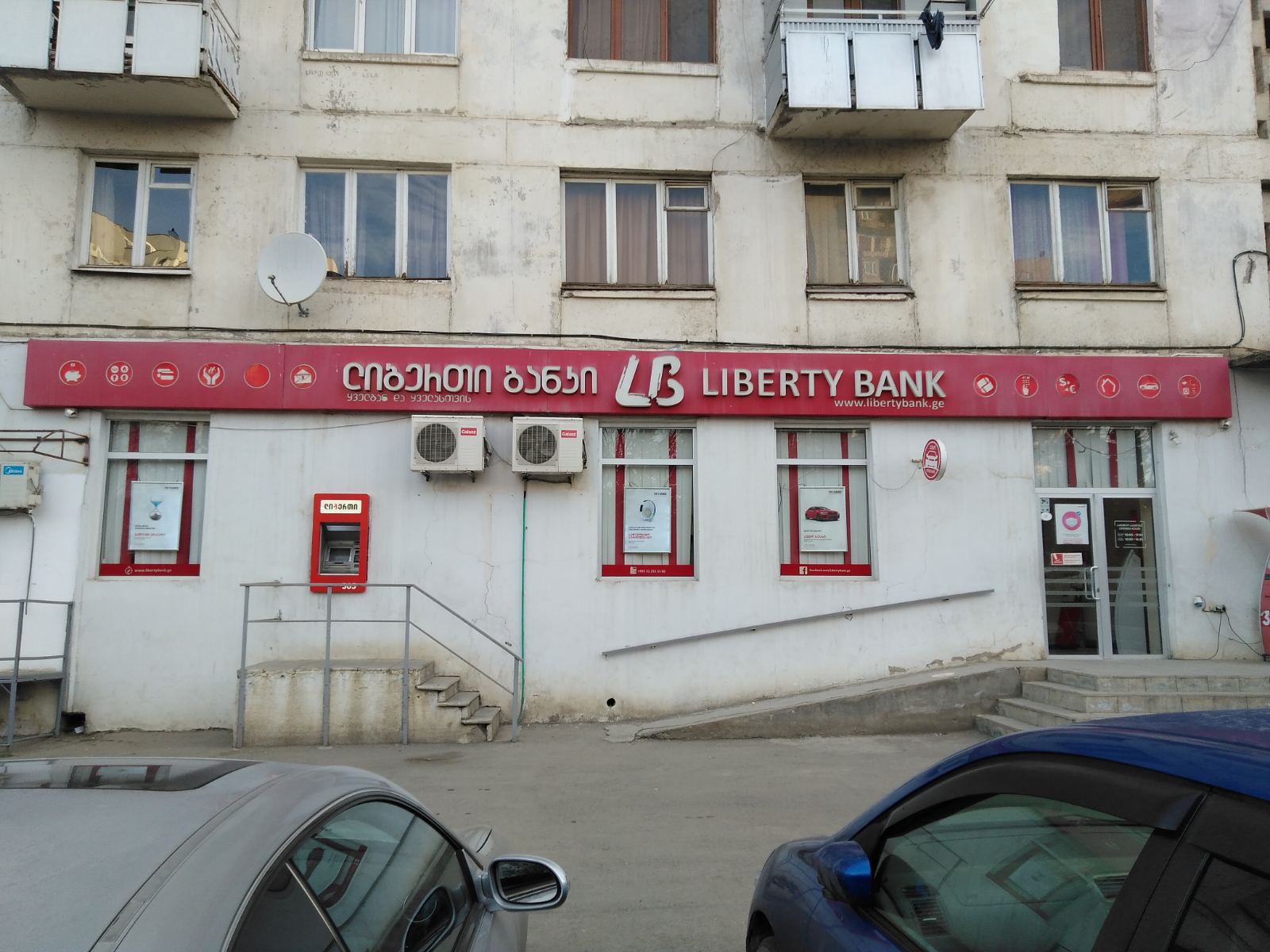 ნაძალადევის ს/ც 1- დადიანის 34აბრის ზომა- 18X0,7 (მიახლოებით)
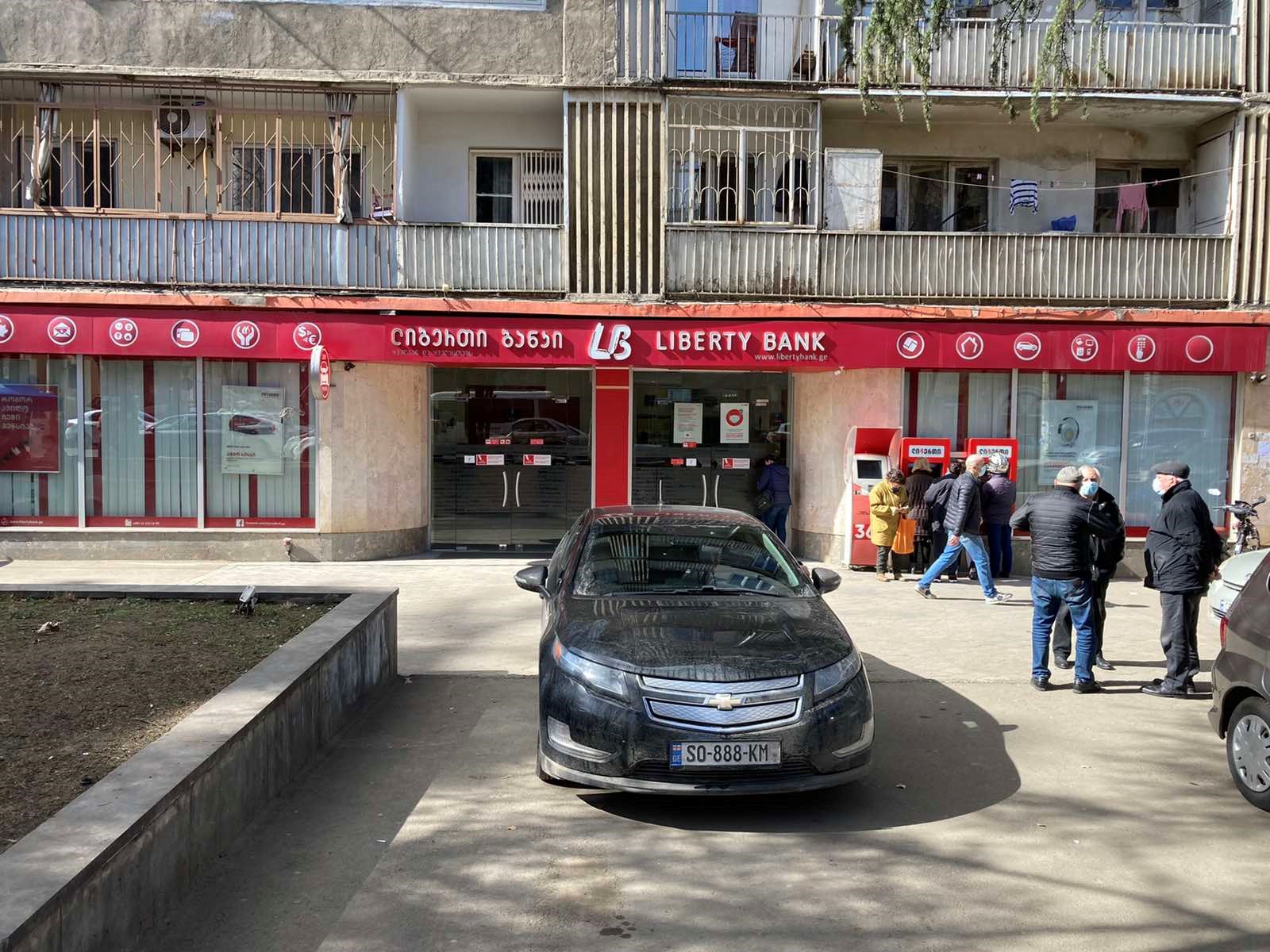 საბურთალოს ფილიალი 107
მისამართი - ვაჟა ფშაველას გამზ. 55
საკონტაქტო - სოფო ხაფავა 599 880 804
აბრის სიგრძე - 32 მ
აბრის სიგანე - 70 სმ
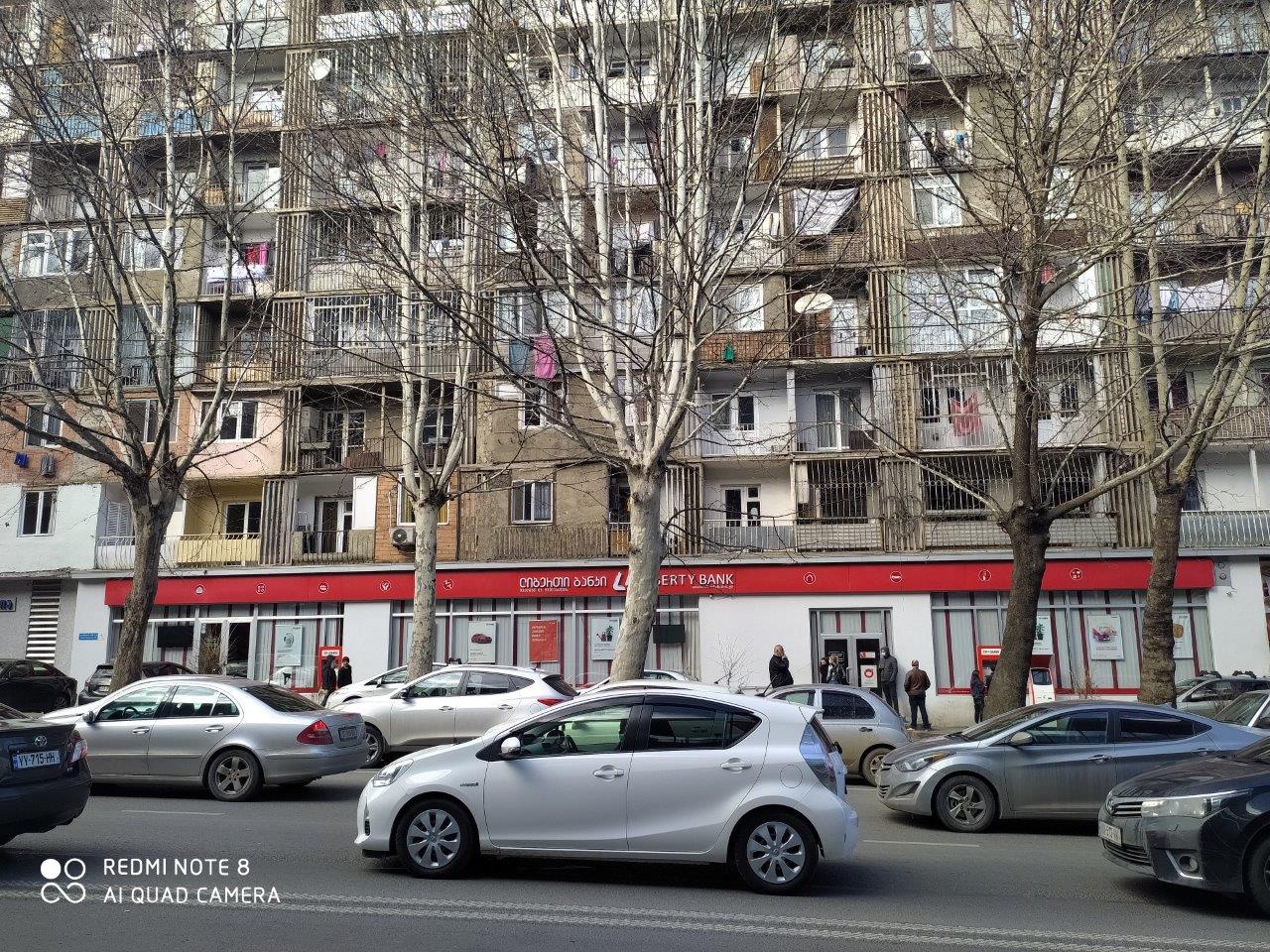 22
კრწანისის სერვის ცენტრი 2
მისამართი - სანაპიროს ქუჩა 2ა
საკონტაქტო - ლელა ჭუმბურიძე 595 525 427
აბრის სიგრძე - 5 მ
აბრის სიგანე - 70 სმ
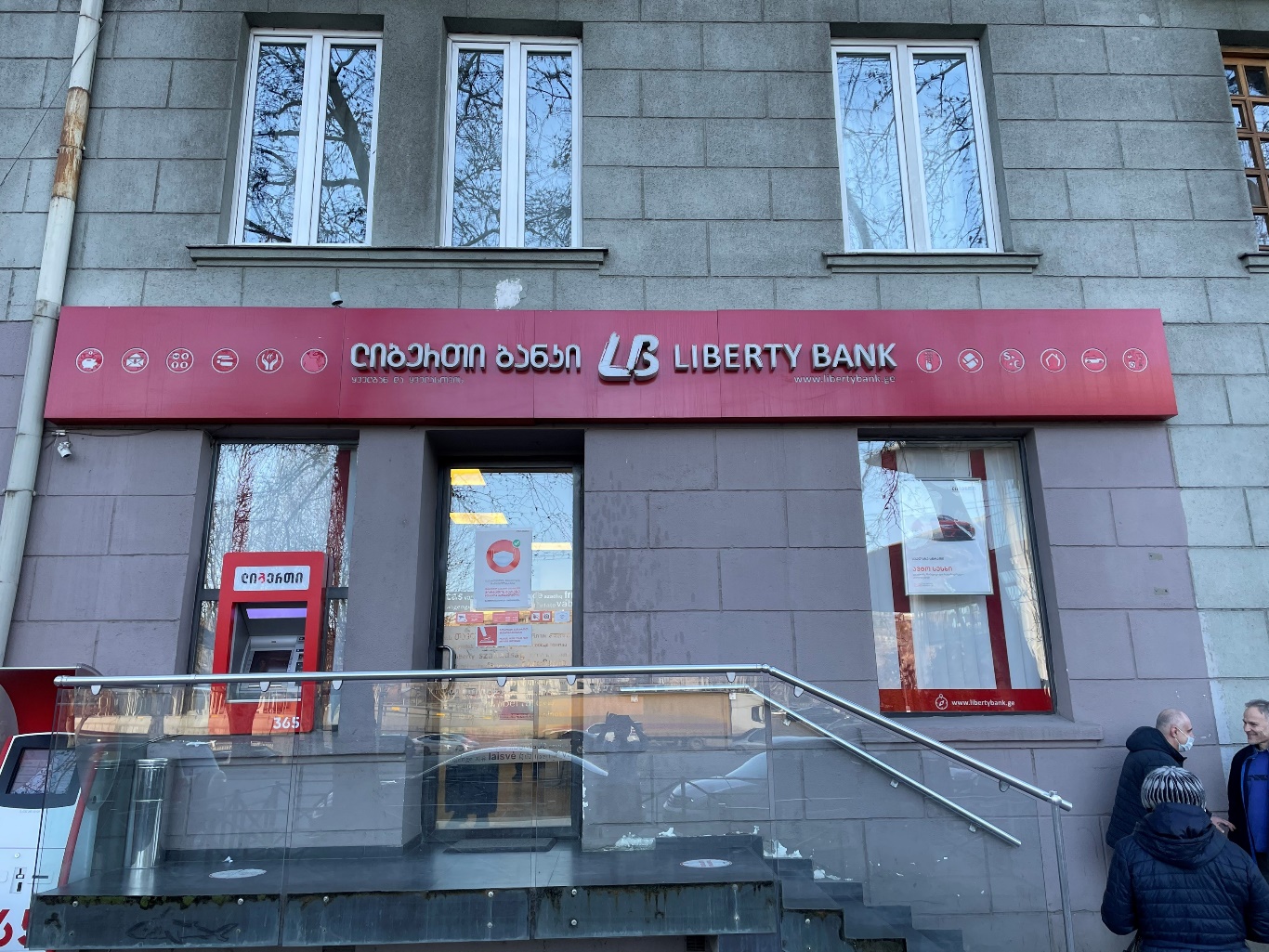 23
წყნეთის სერვის ცენტრი 1
მისამართი - წყნეთი, რუსთაველის ქუჩა 3ა
საკონტაქტო - ცირა ცხოველიშვილი 598 111 884
აბრის სიგრძე - 15 მ
აბრის სიგანე - 70 სმ
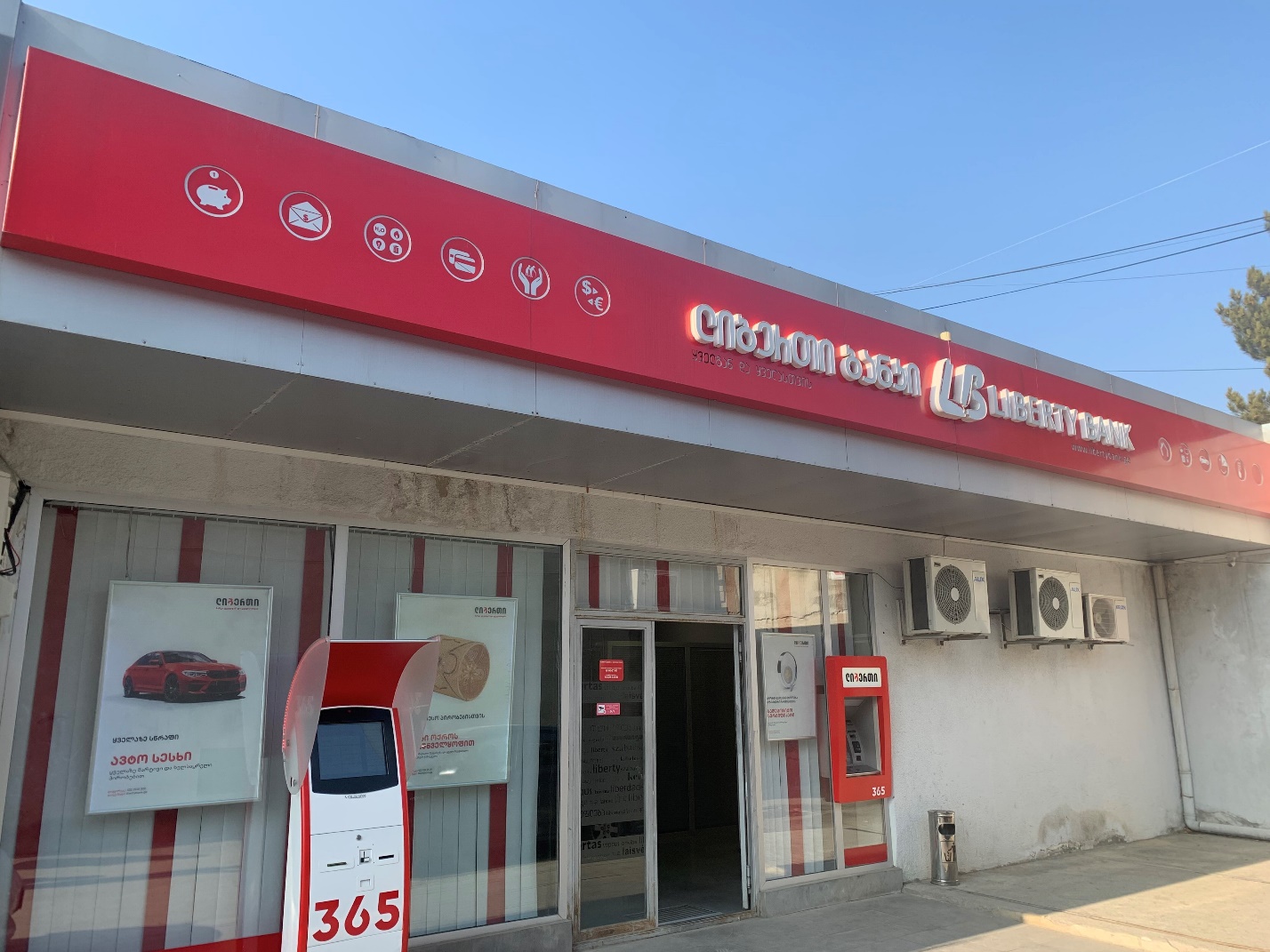 24